Možnosti financiranja MSP s pomočjo blockchaina
Konferenca MSP
Ljubljana, 2. april 2019
Višina zbranega kapitala v okviru ICO  |  v mrd USD
Viri: CoinDesk, ICORATING.
2
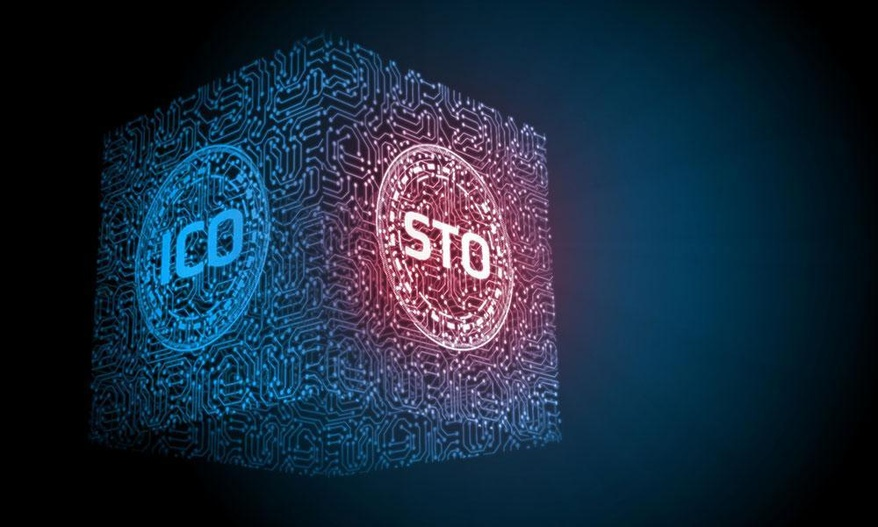 3
Uredba (EU) 2017/1129 evropskega parlamenta in sveta
Uredba o prospektu, ki se objavi ob ponudbi vrednostnih papirjev javnosti ali njihovi uvrstitvi v trgovanje na reguliranem trgu.

Najpomembnejši korak EU na poti k uniji kapitalski trgov, večji del določb neposredno stopi v veljavo 21. 07. 2019. Prinaša poenostavitev pravil in administrativnih postopkov.

Olajšanje dostopa do kapitalskih trgov za podjetja, še posebej za MSP.

Zbiranje kapitala brez izdaje prospekta v EU do višine 1 mio EUR, v domači članici do 8 mio EUR.
4
So tokenizirana sredstva vrednostni papirji prihodnosti?
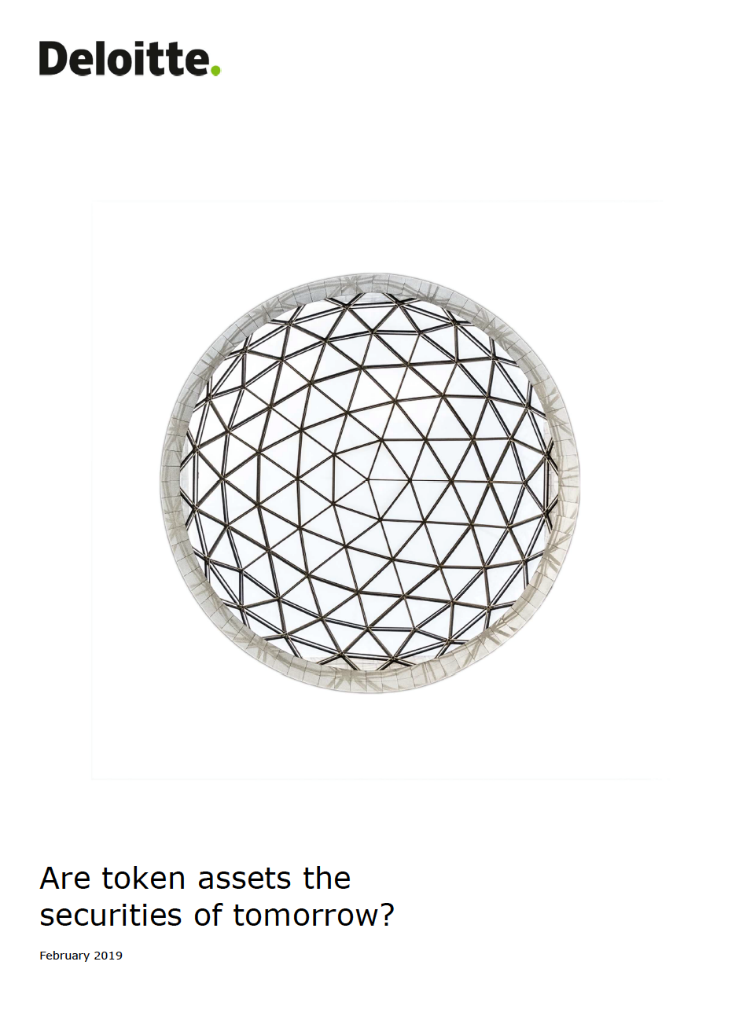 Tokenizirana sredstva so nadgradnja obstoječih vrednostnih papirjev

Ključne prednosti za izdajatelje:bistveno nižji stroški izdaje (za ~90%), olajšan dostop do trga.

Ključne prednosti za vlagatelje:širok nabor priložnosti, izboljšana likvidnost, delno lastništvo.
5
Izdaja tokeniziranih vrednostnih papirjev je v zelo zgodnji fazi.
6